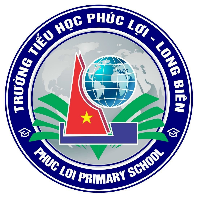 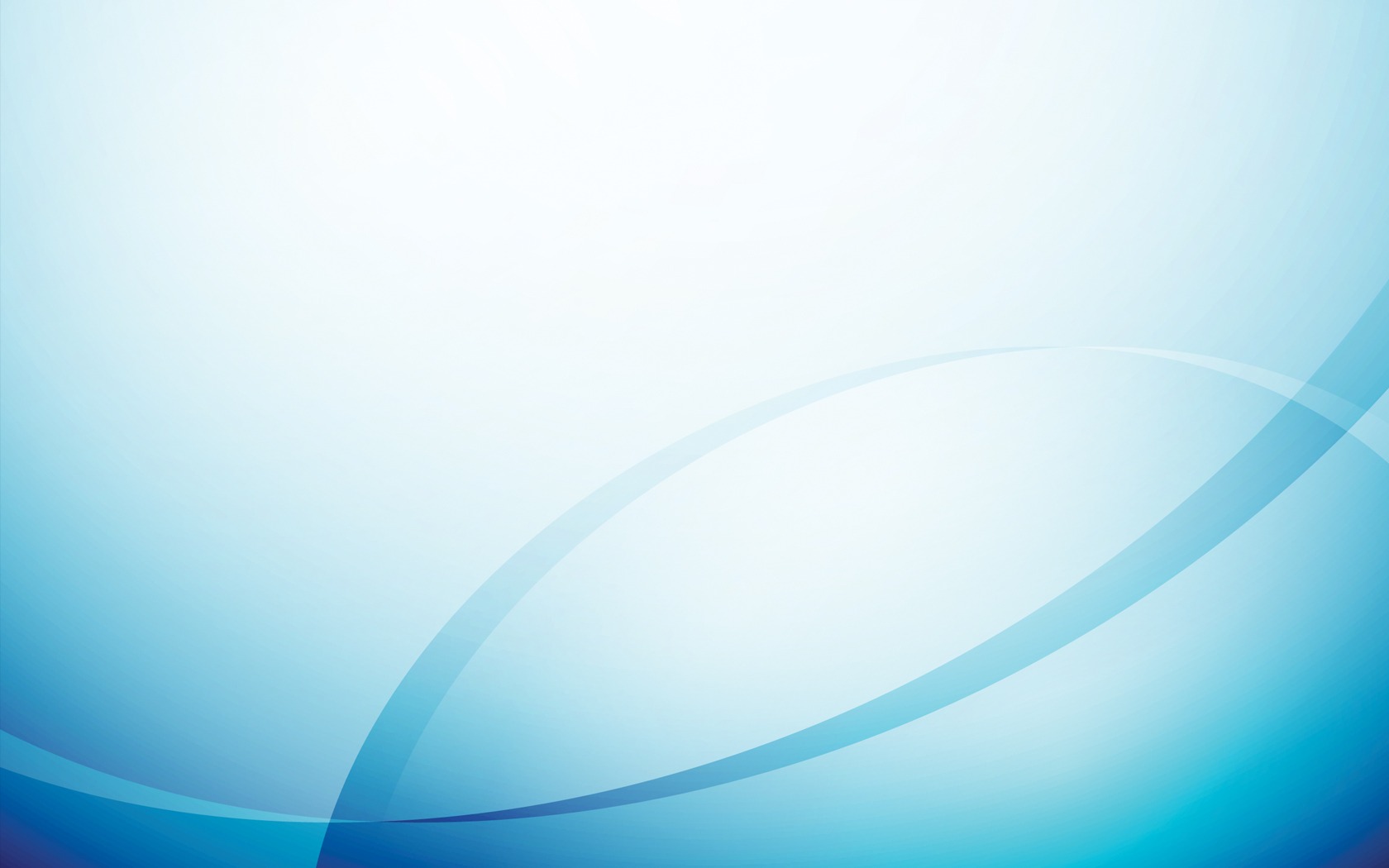 TRƯỜNG TIỂU HỌC PHÚC LỢI
TUẦN 16
Toán
Luyện tập
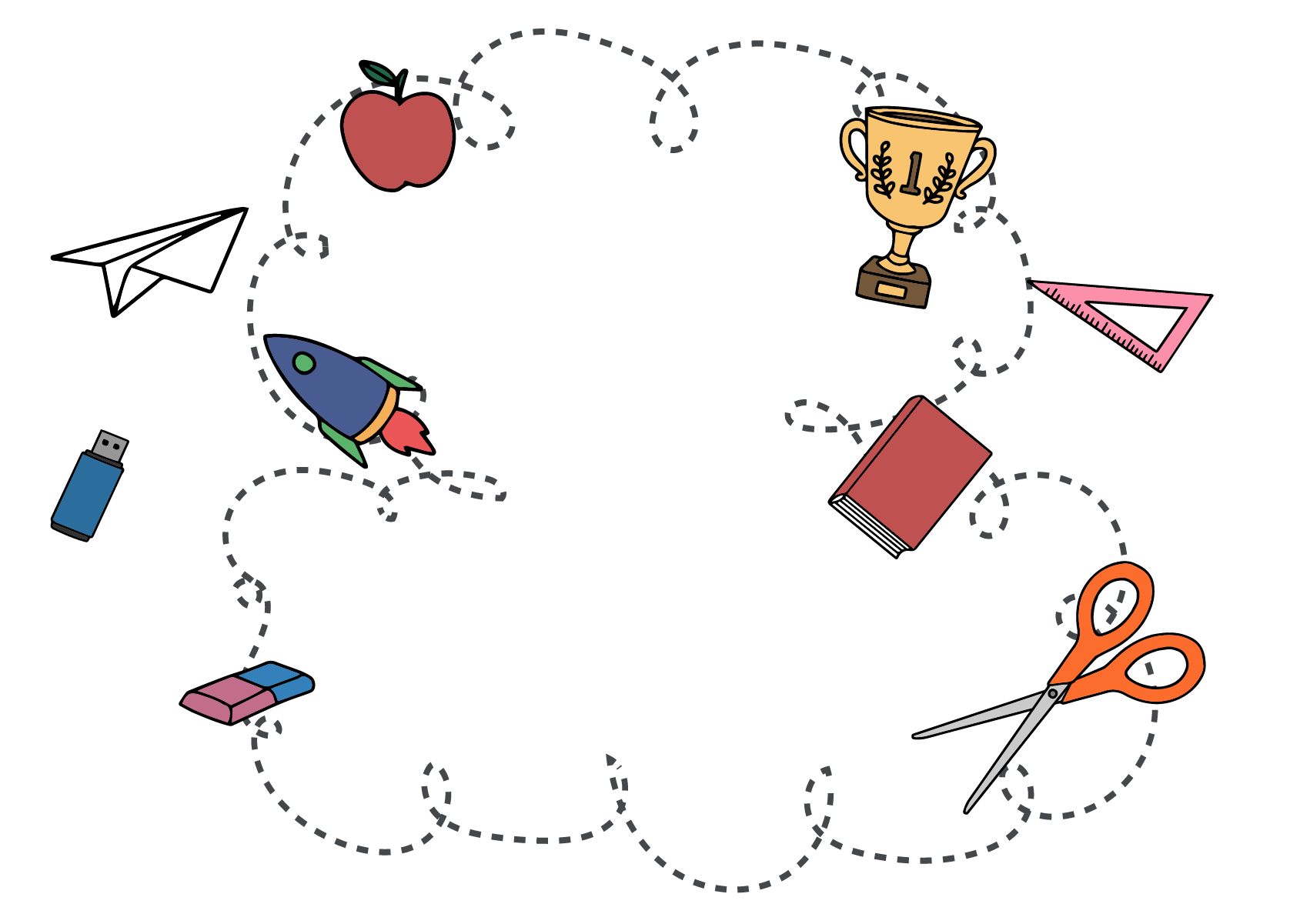 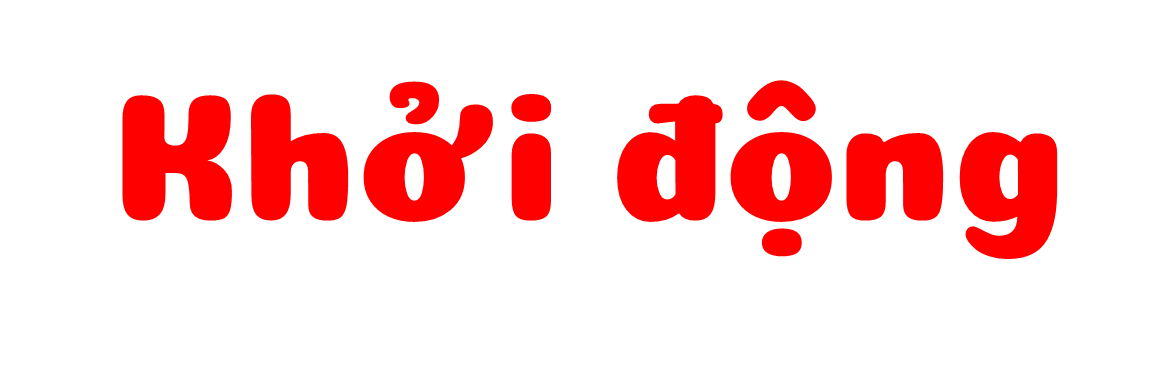 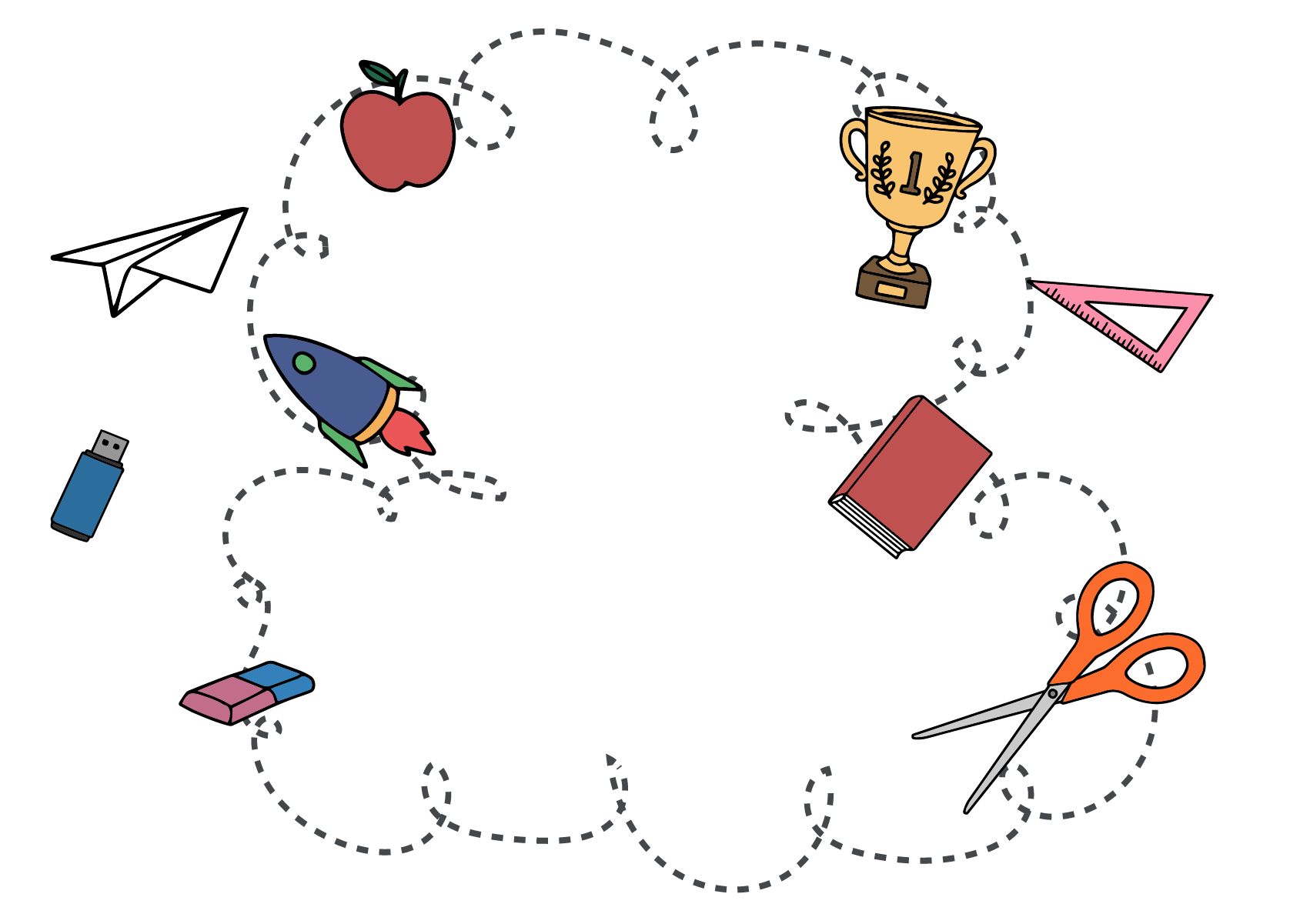 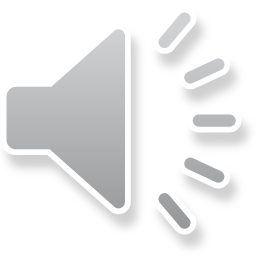 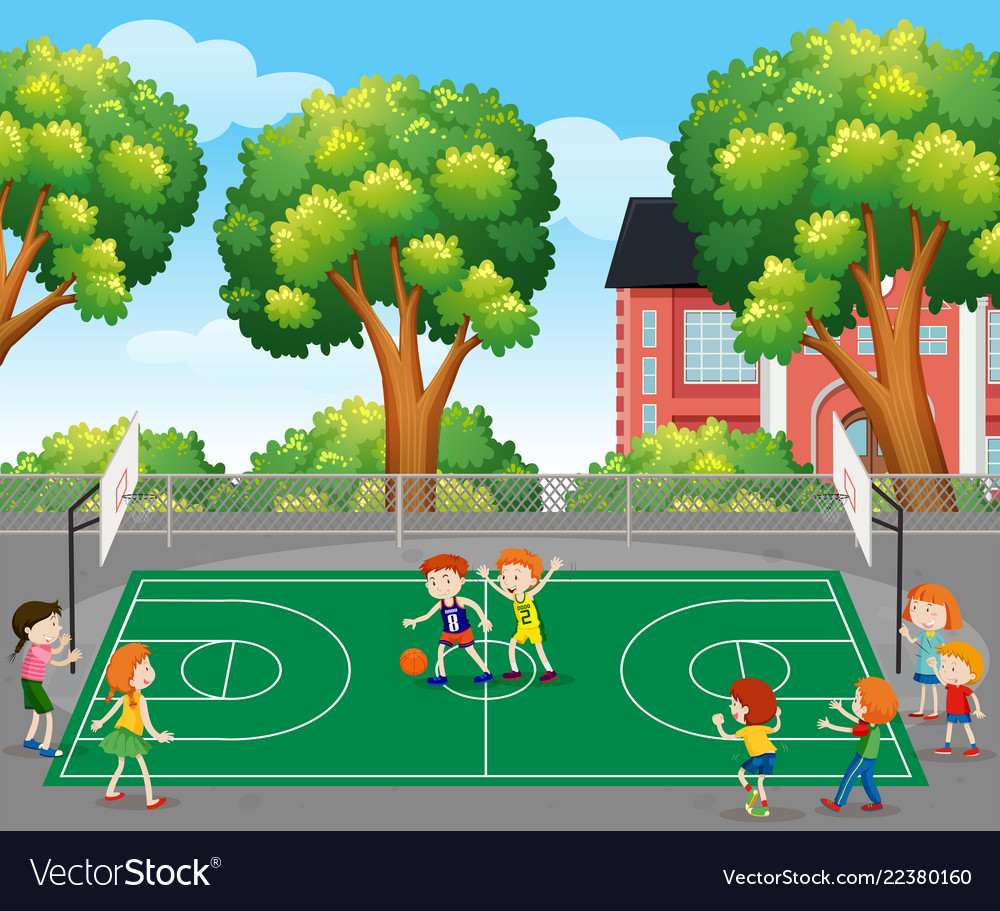 NÉM BÓNG RỔ
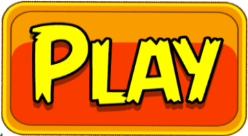 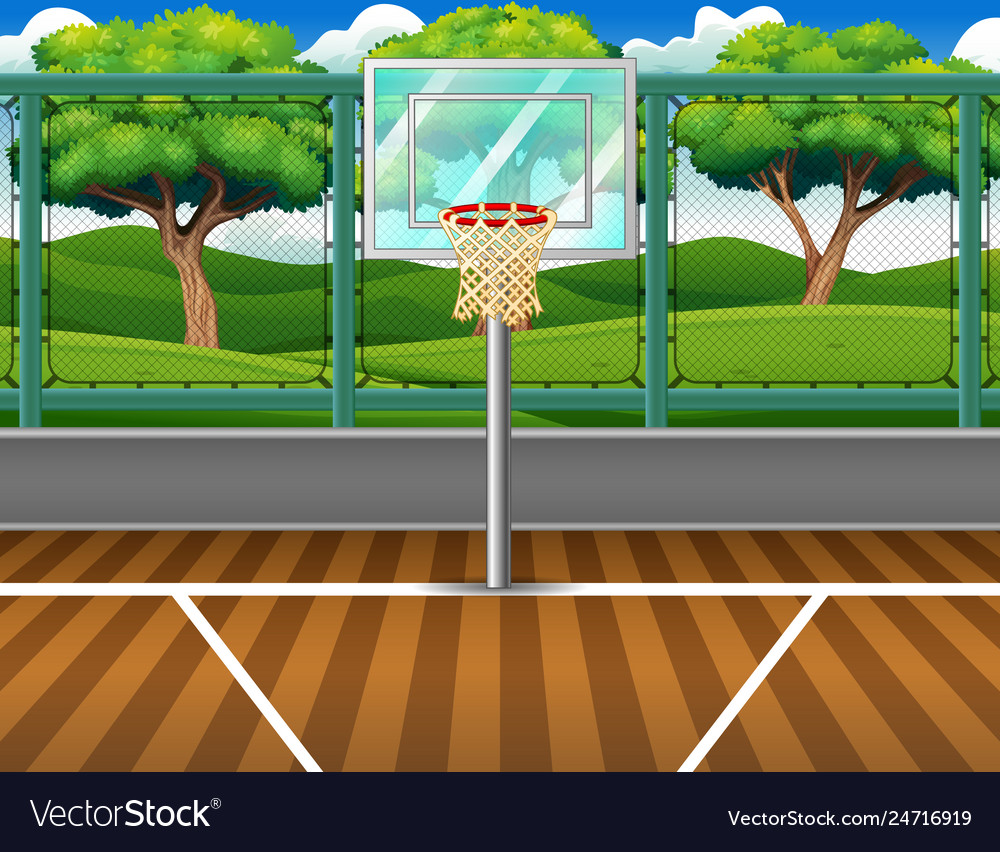 16 + 24 : 4=
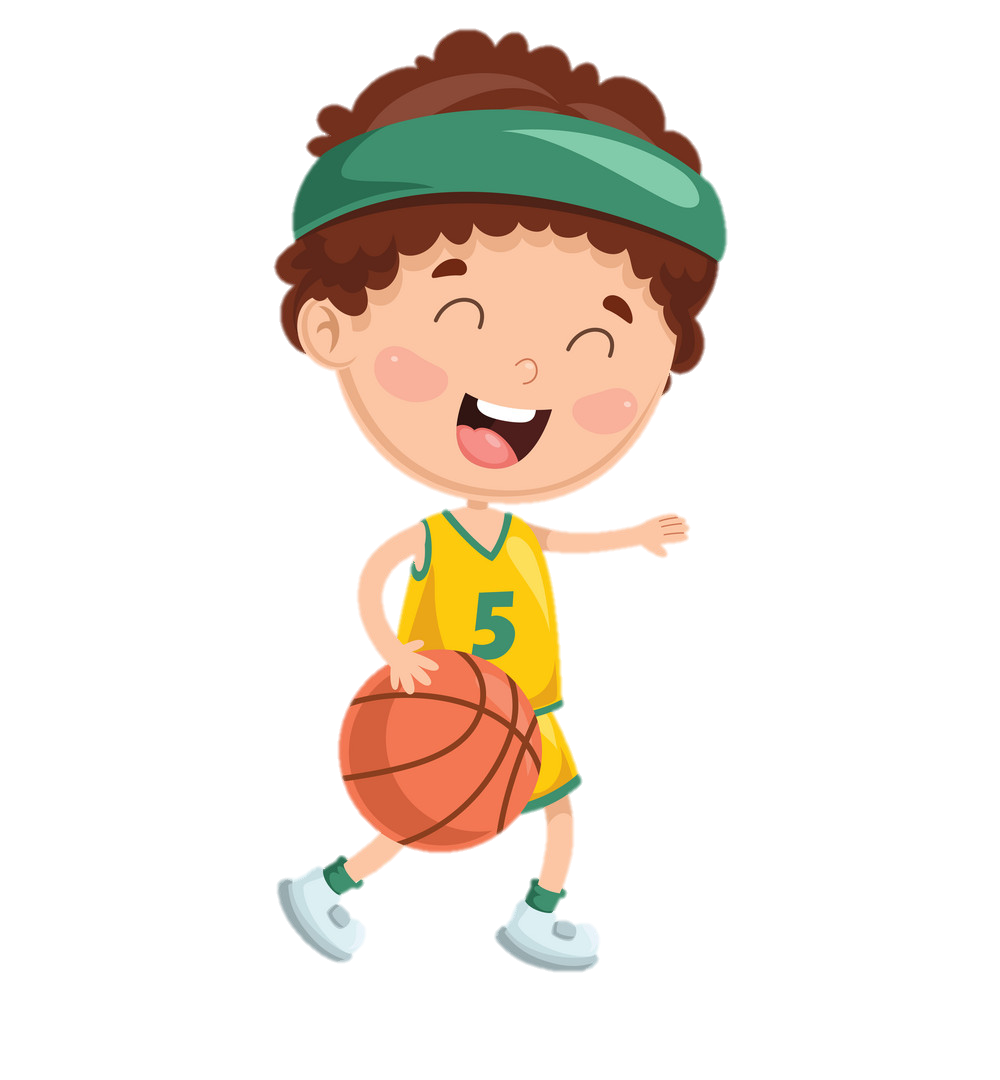 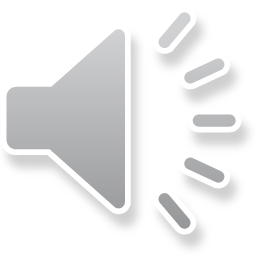 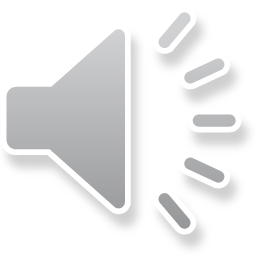 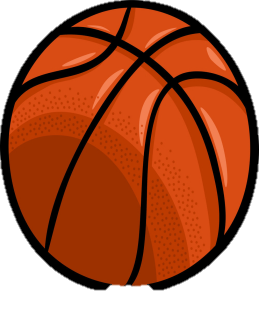 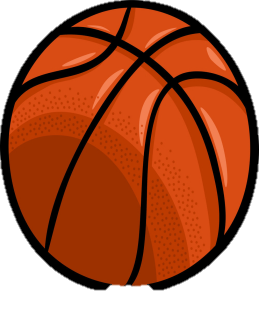 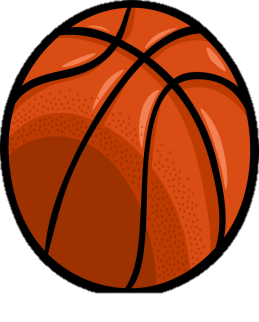 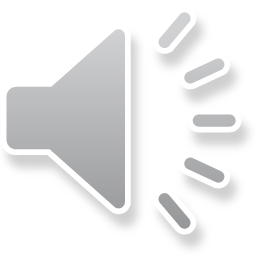 next
22
10
12
[Speaker Notes: Bấm vào quả bóng]
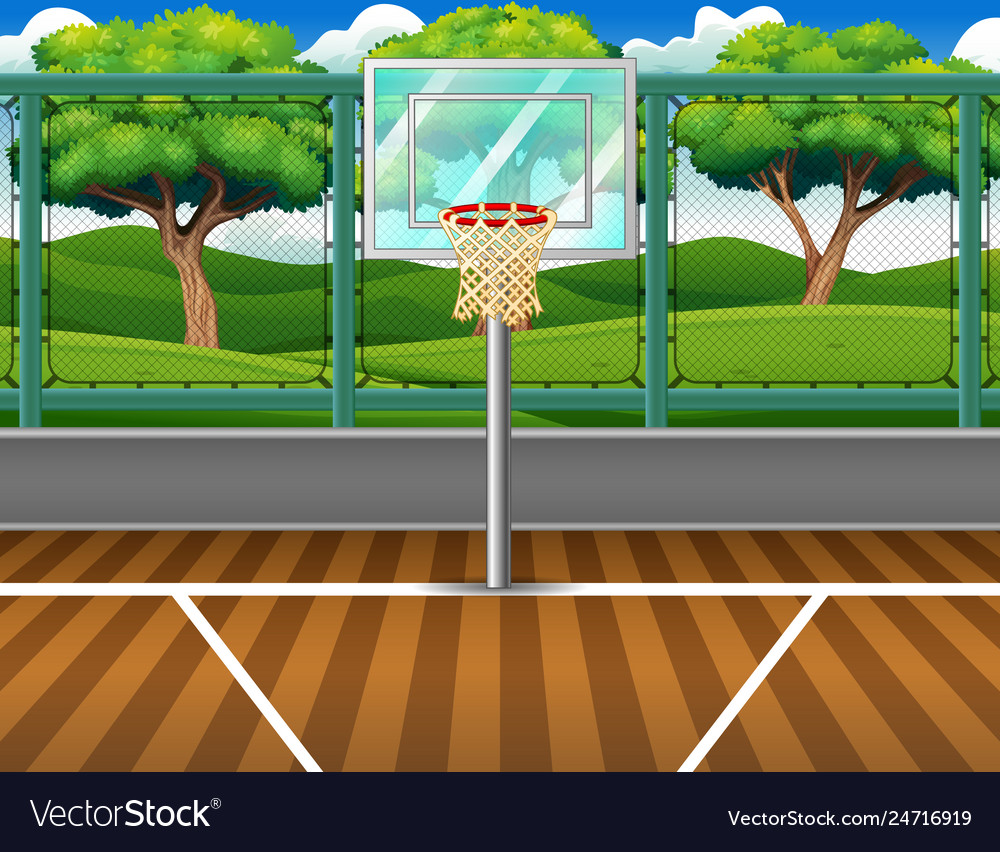 40 + 20 - 15 = ?
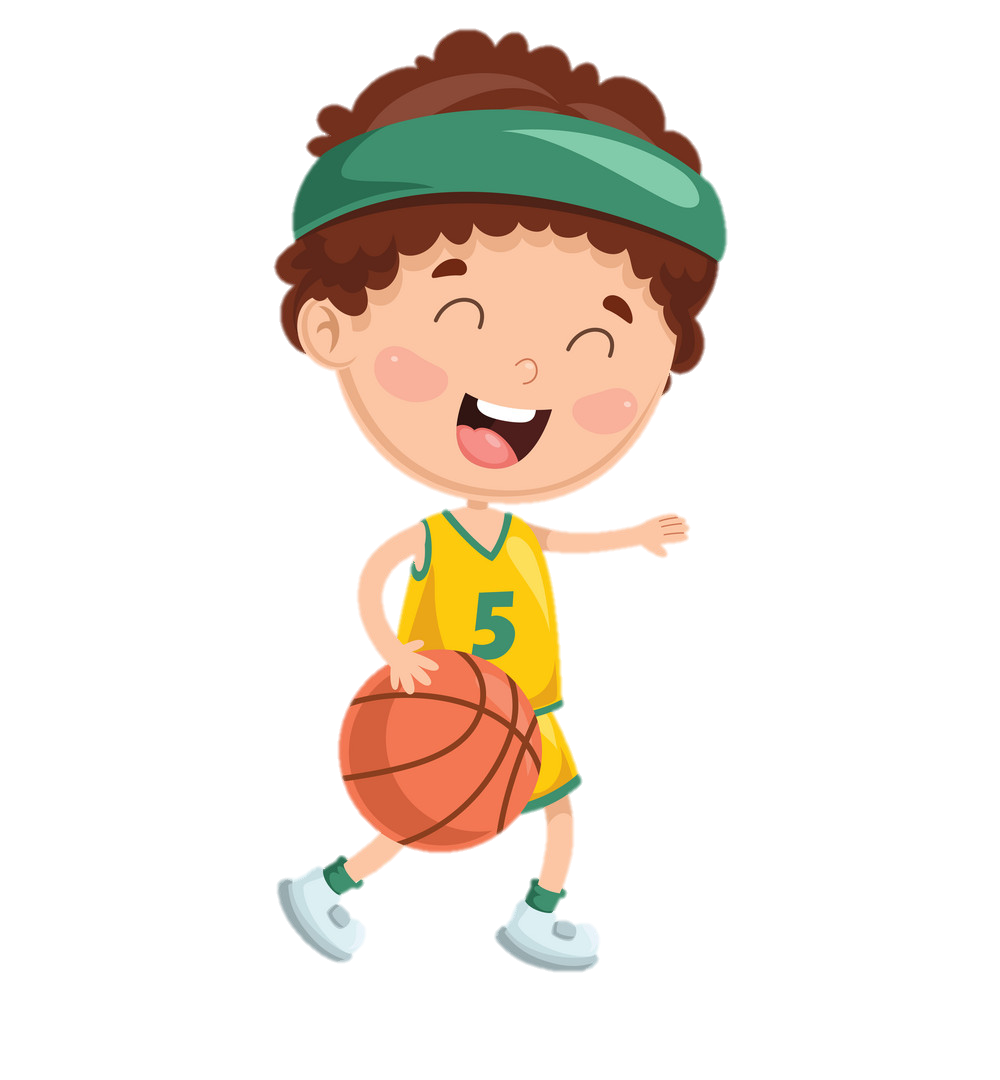 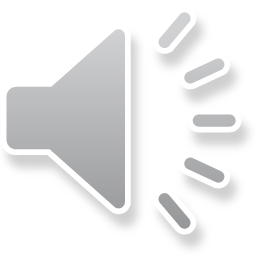 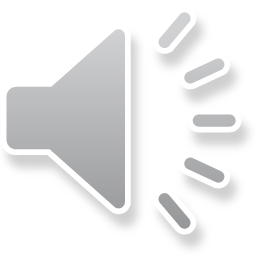 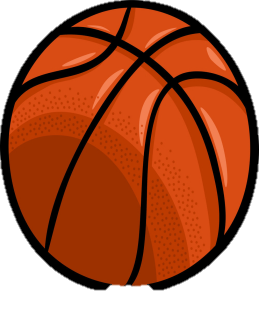 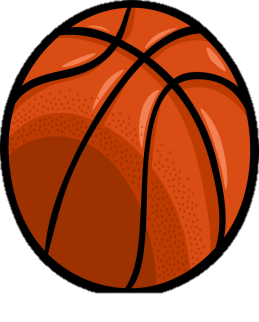 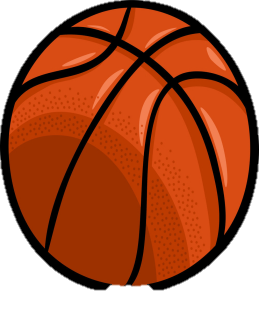 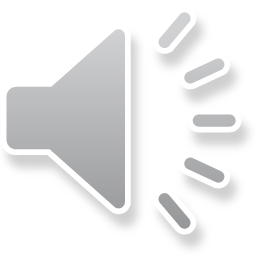 next
45
35
55
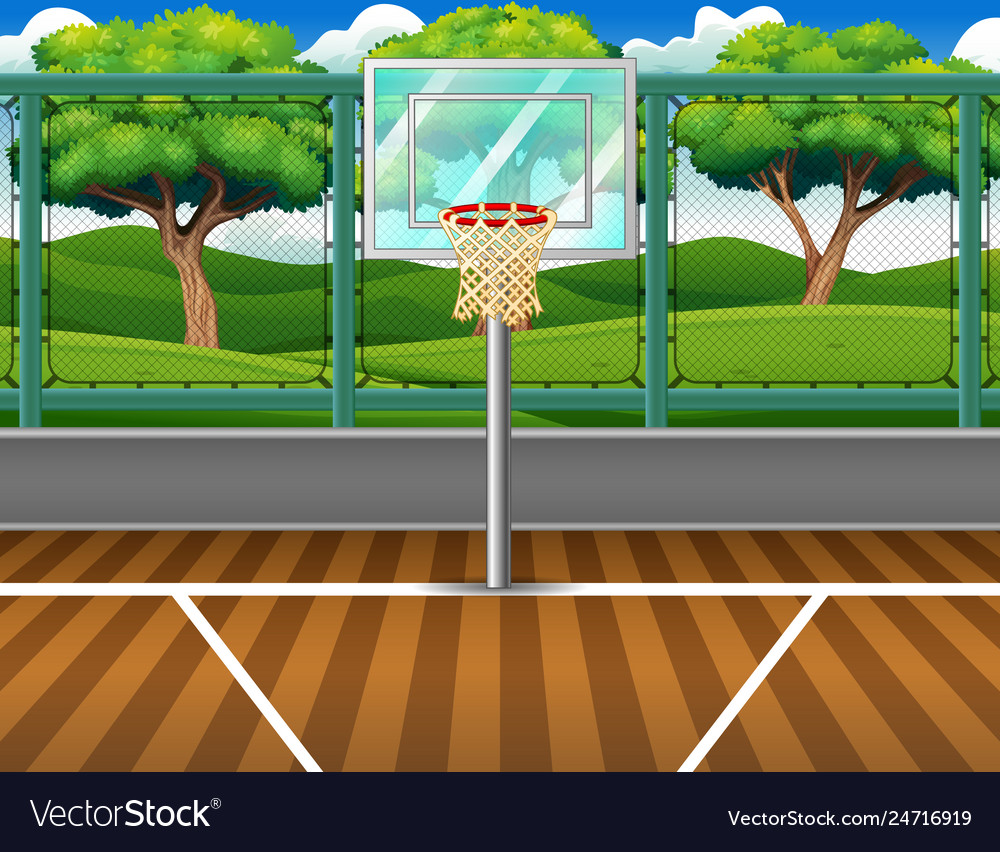 56 – 2 x 5 = ?
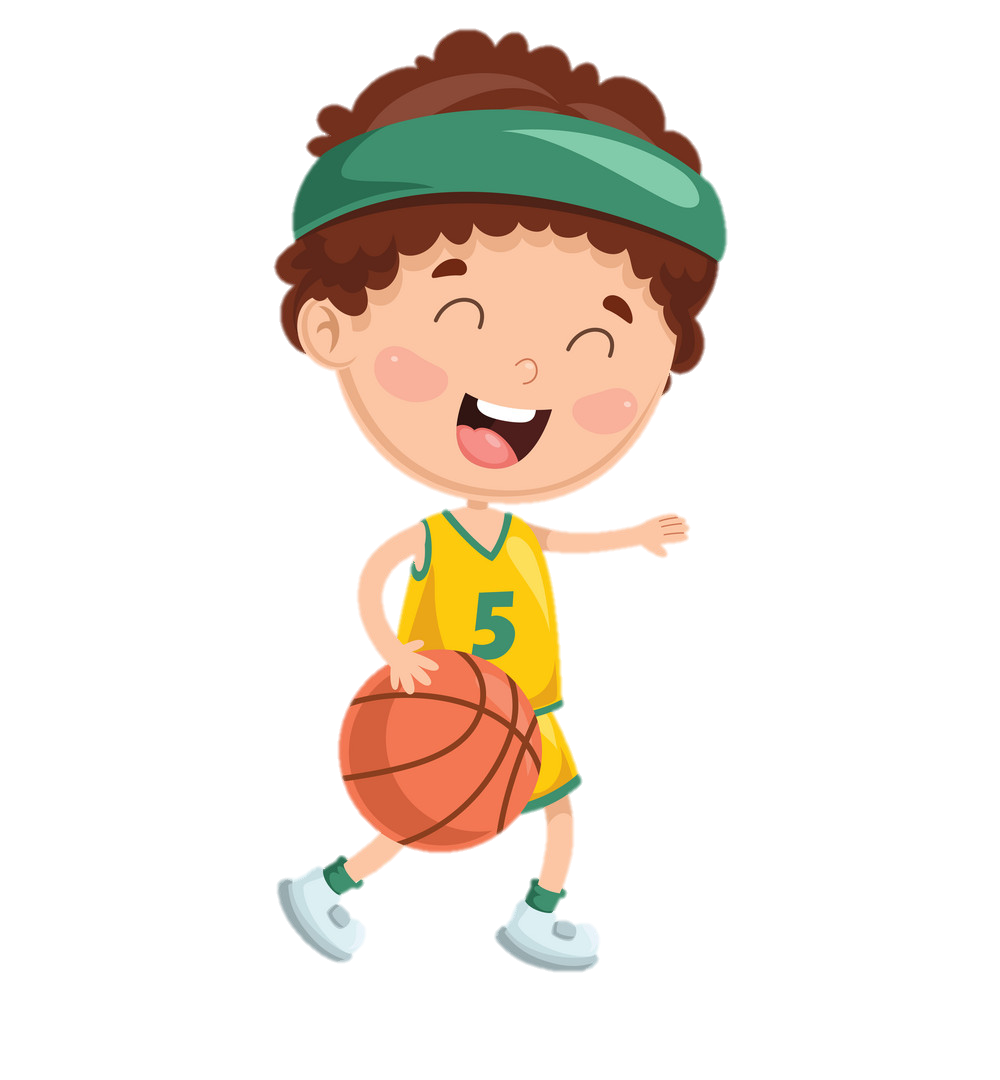 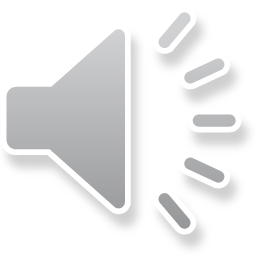 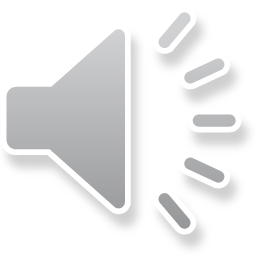 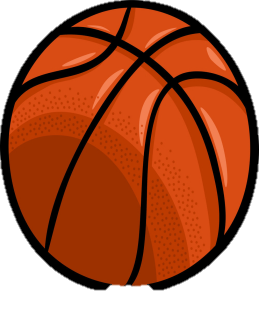 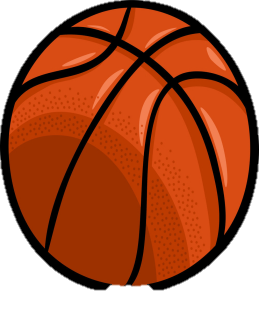 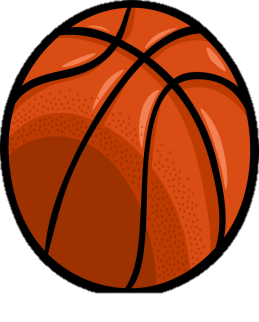 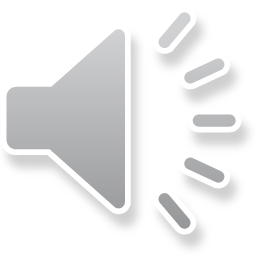 next
260
46
270
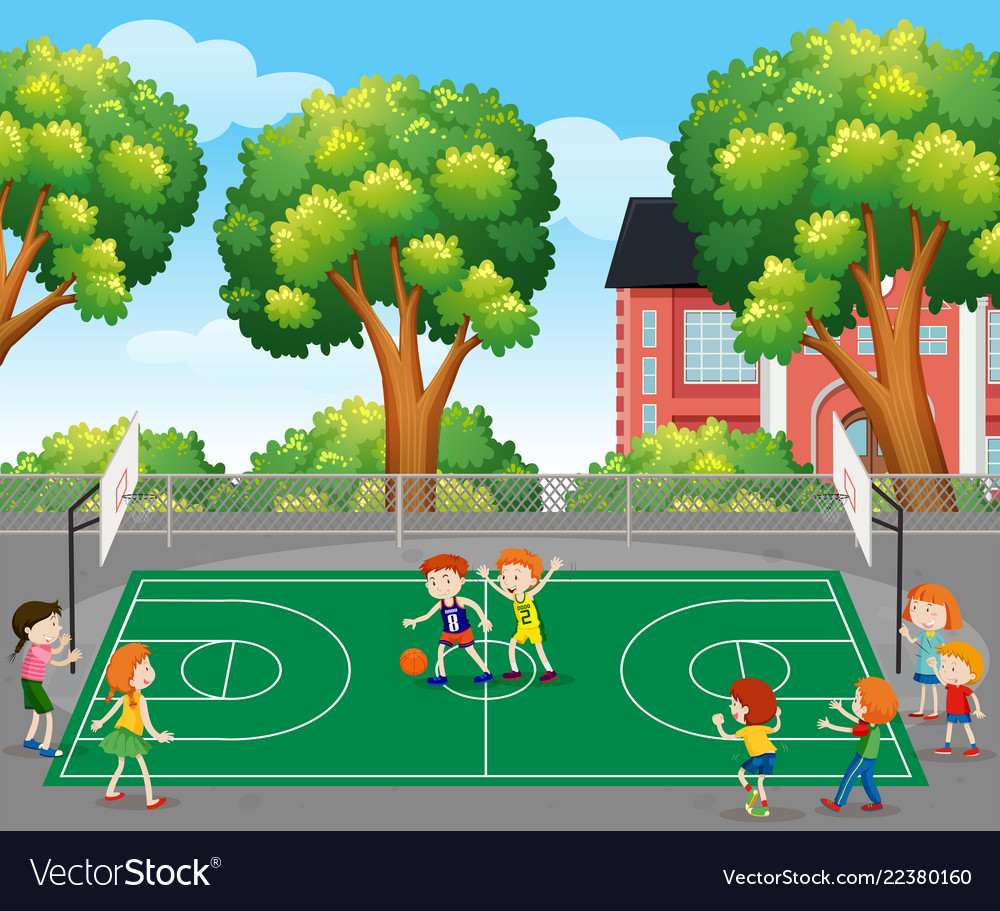 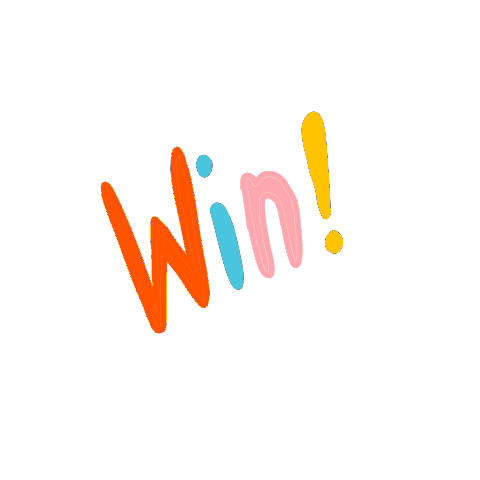 Thứ … ngày … tháng … năm 2022
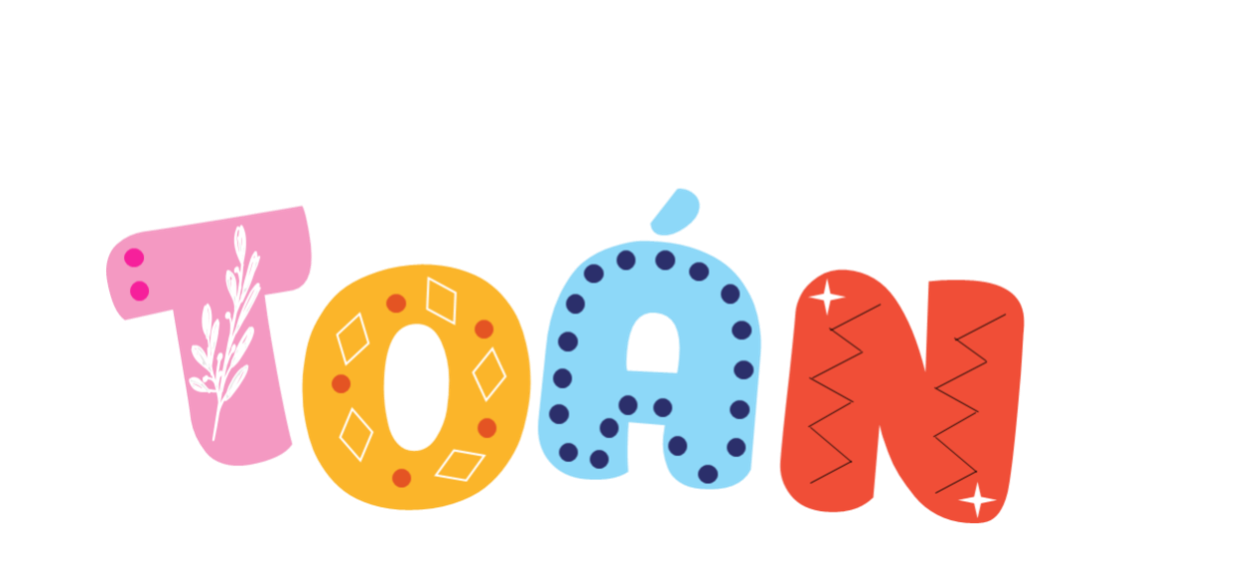 Bài 38: Biểu thức số, tính giá trị của biểu thức số
Luyện tập (108)
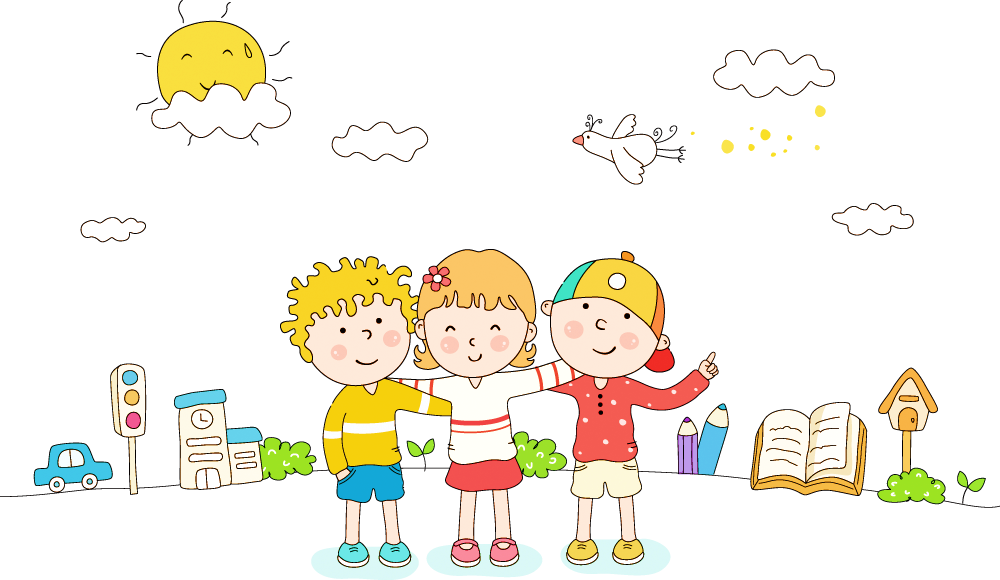 YÊU CẦU CẦN ĐẠT
-  Tính giá trị biểu thức số
-Vận dụng vào giải toán liên quan tính giá trị biểu thức ( biết sử dụng tính chất kết hợp của phép cộng)
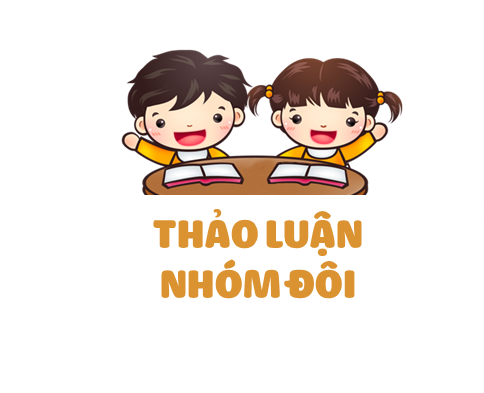 Biểu thức nào có giá trị lớn nhất? Biểu thức nào có giá trị nhỏ nhất?
1
= 40 : 4
= 5 x 4
B. 5 x 6 – 2
A. 5 x (6 – 2)
C. (16 + 24) : 4
D. 16 + 24 : 4
= 10
= 20
GTNN
= 16 + 6
= 30 - 2
= 28
= 22
GTLN
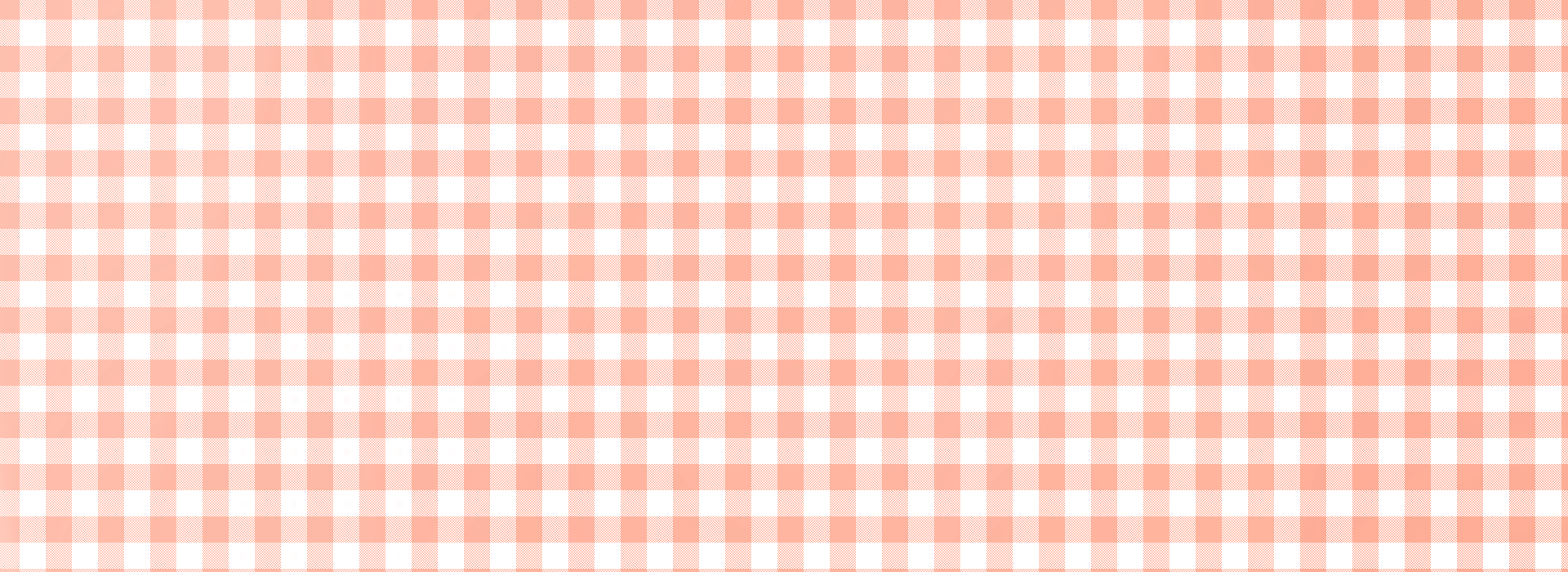 Mai có 4 hộp bút màu, Mai cho Mi 2 hộp. Hỏi Mai còn lại bao nhiêu chiếc bút màu? Biết mỗi hộp có 10 chiếc bút màu.
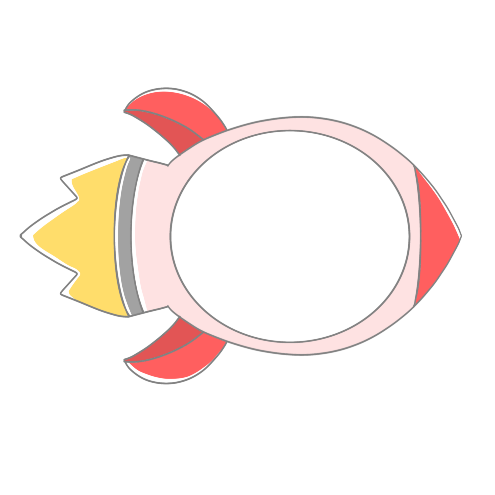 4
Tóm tắt
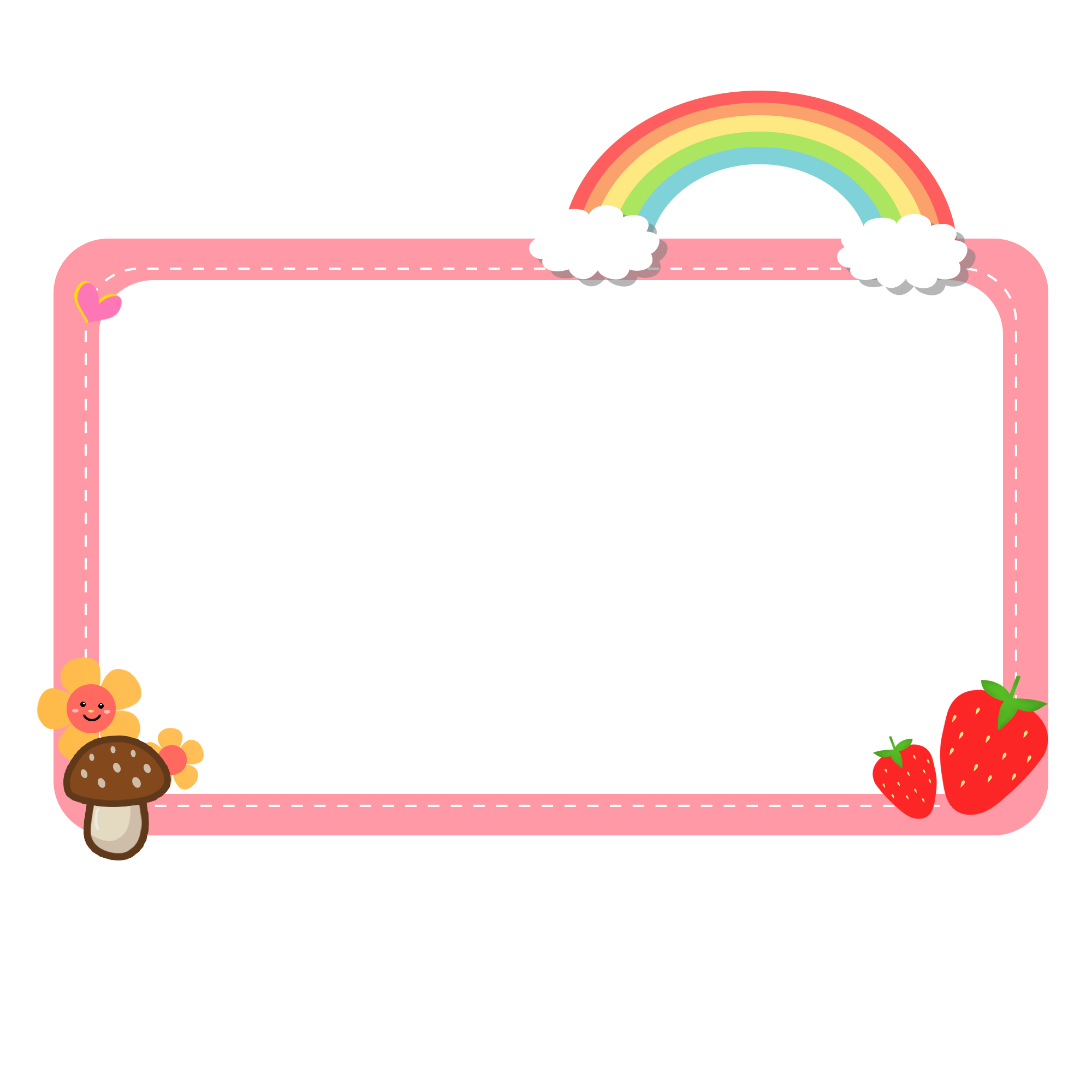 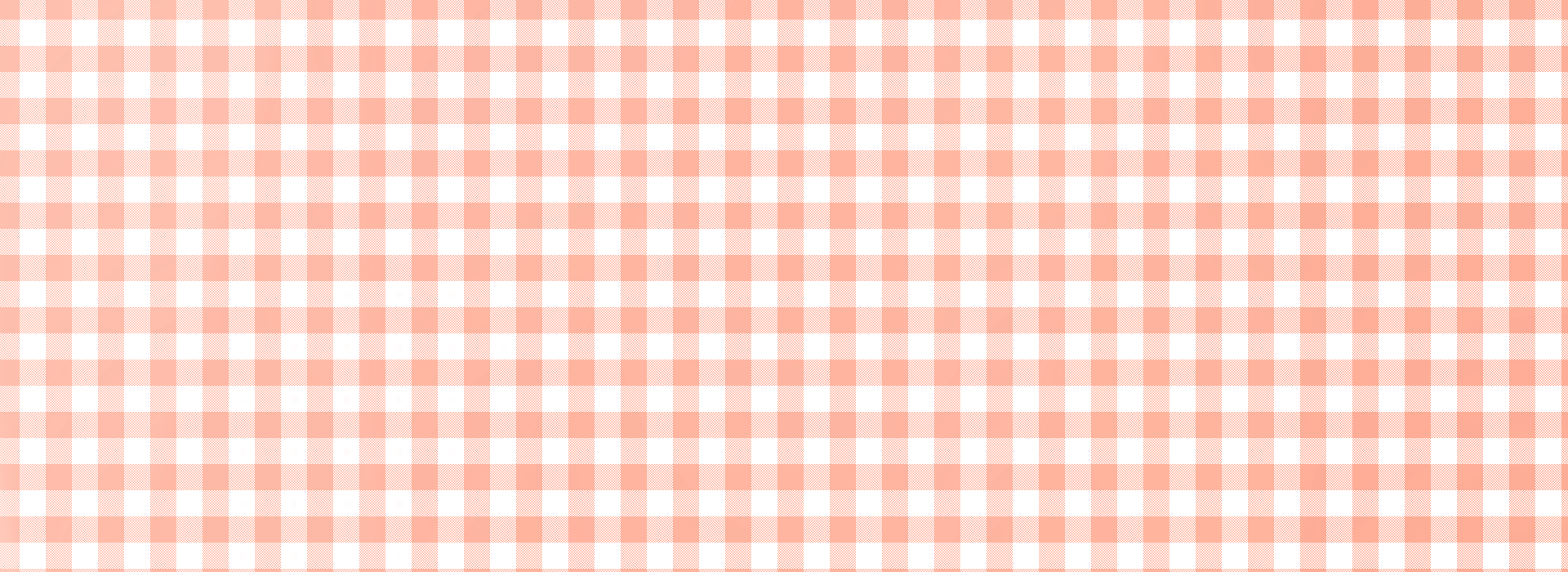 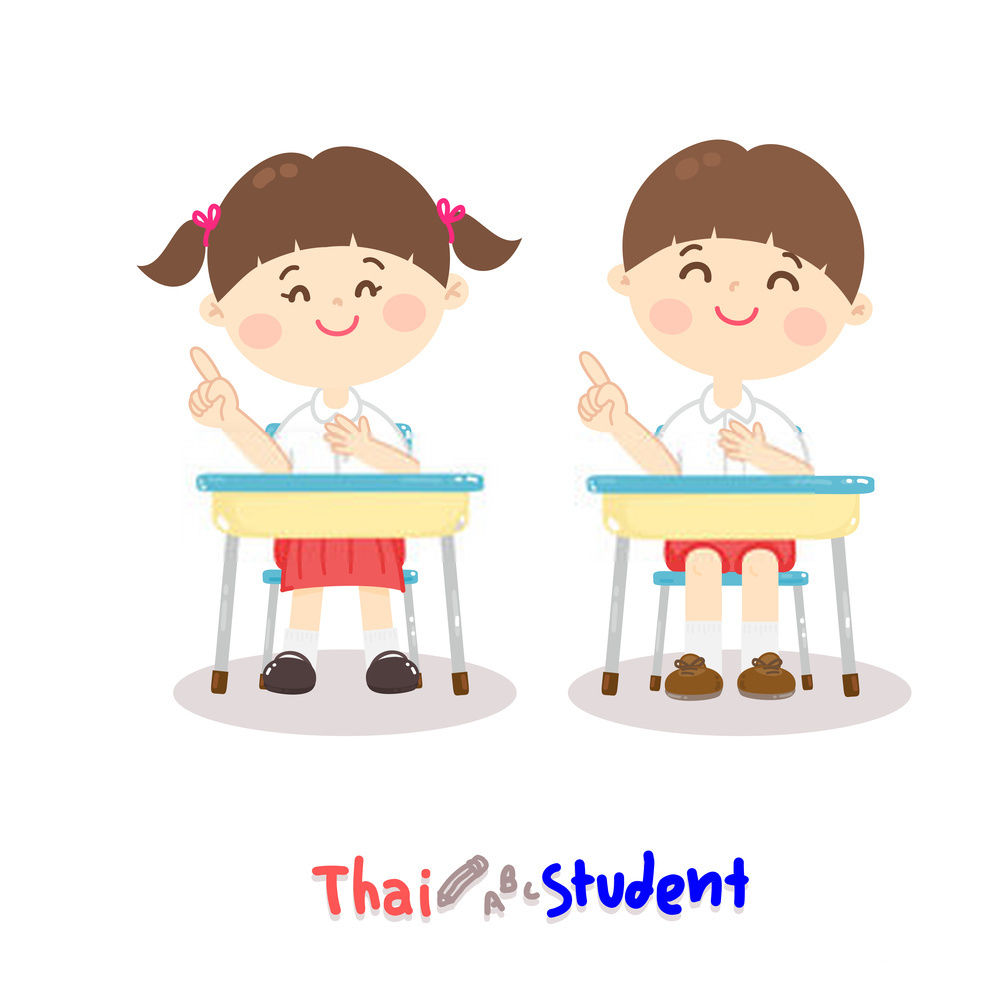 Có          : 4 hộp
Cho	      : 2 hộp
Mỗi hộp: 10 chiếc
Còn lại    : ? bút
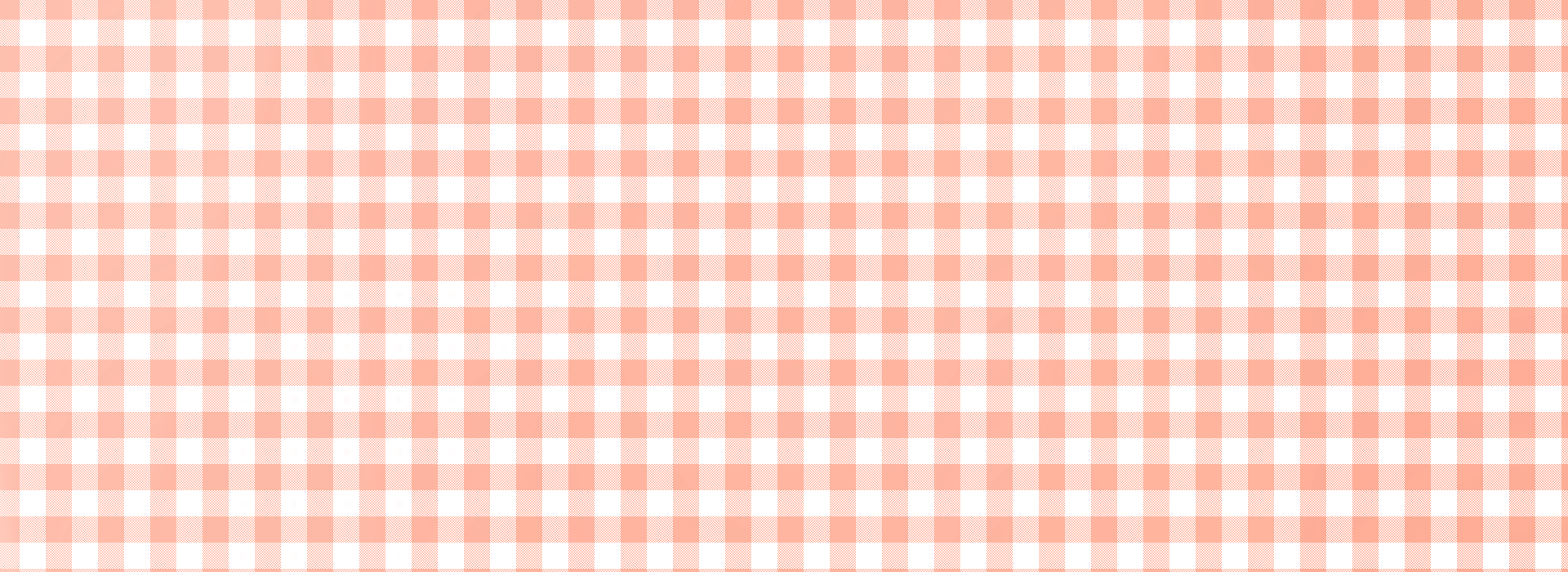 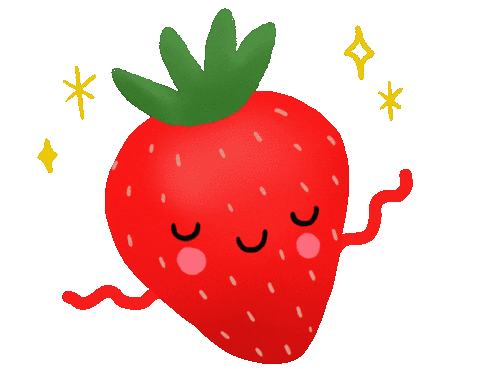 Mai có 4 hộp bút màu, Mai cho Mi 2 hộp. Hỏi Mai còn lại bao nhiêu chiếc bút màu? Biết mỗi hộp có 10 chiếc bút màu.
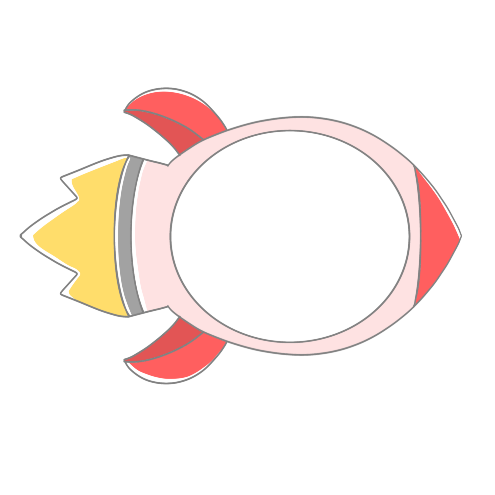 4
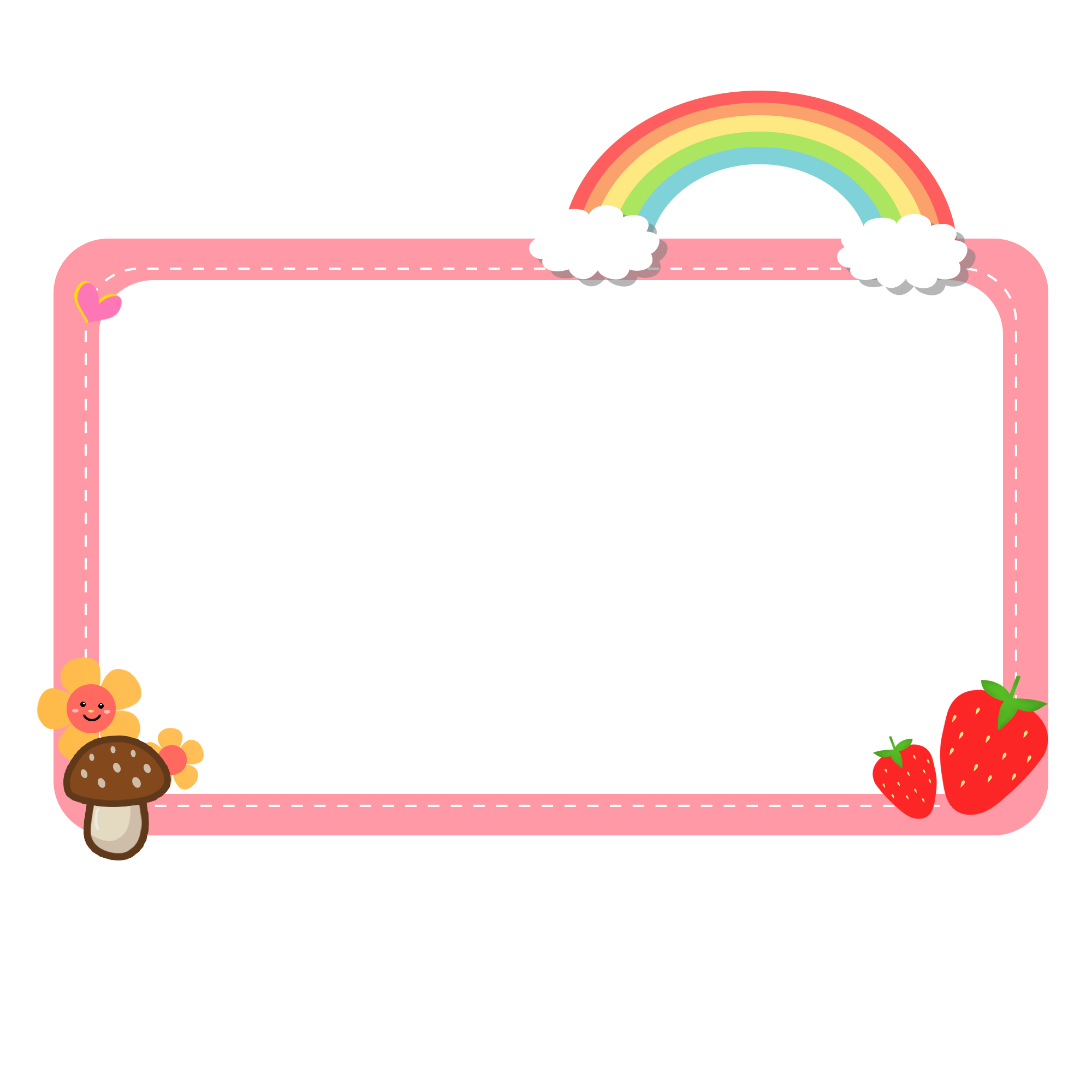 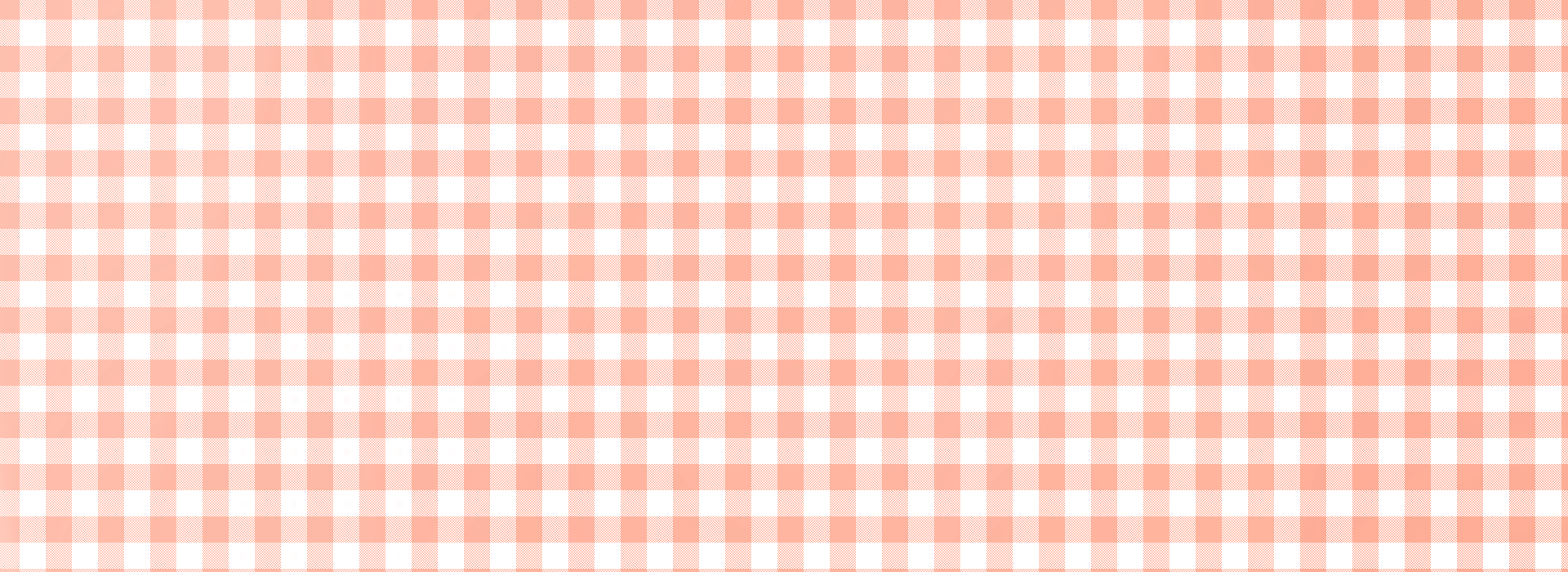 Bài giải:
Mai còn lại số hộp bút là:
4 – 2 = 2 (hộp)
Mai còn lại số bút màu là:
10 x 2 = 20 (bút)
Đáp án: 20 bút
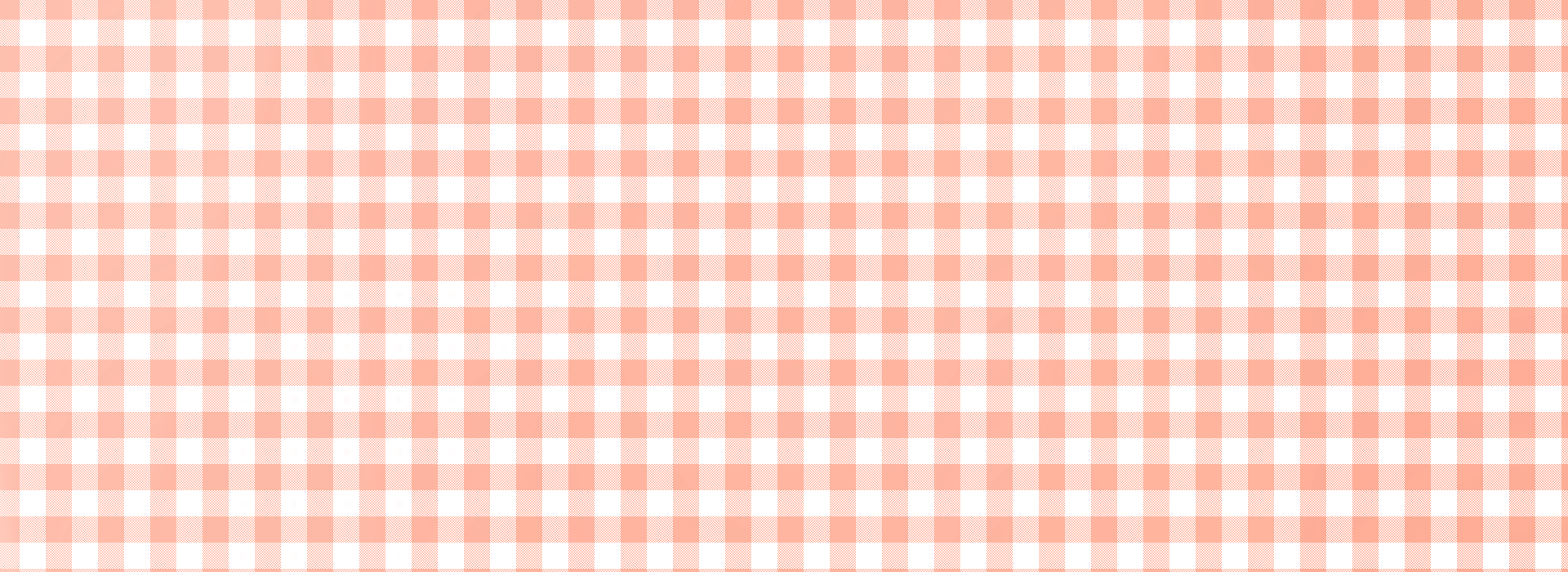 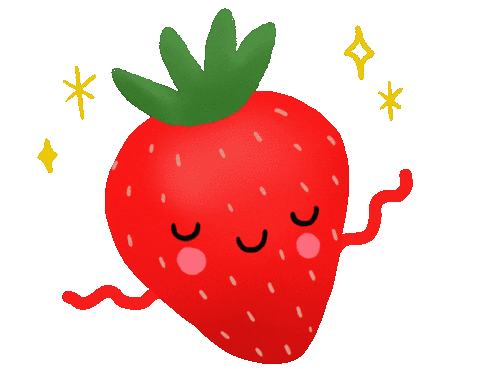 Mai có 4 hộp bút màu, Mai cho Mi 2 hộp. Hỏi Mai còn lại bao nhiêu chiếc bút màu? Biết mỗi hộp có 10 chiếc bút màu.
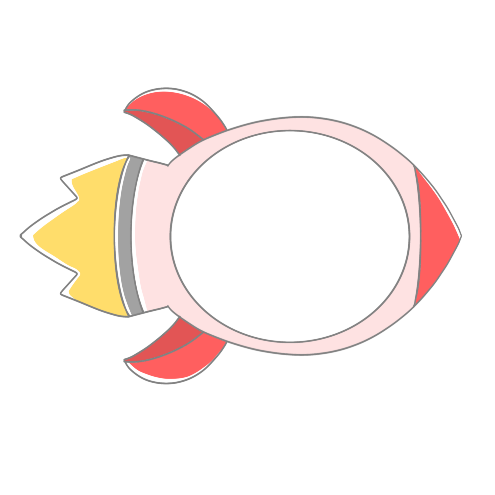 4
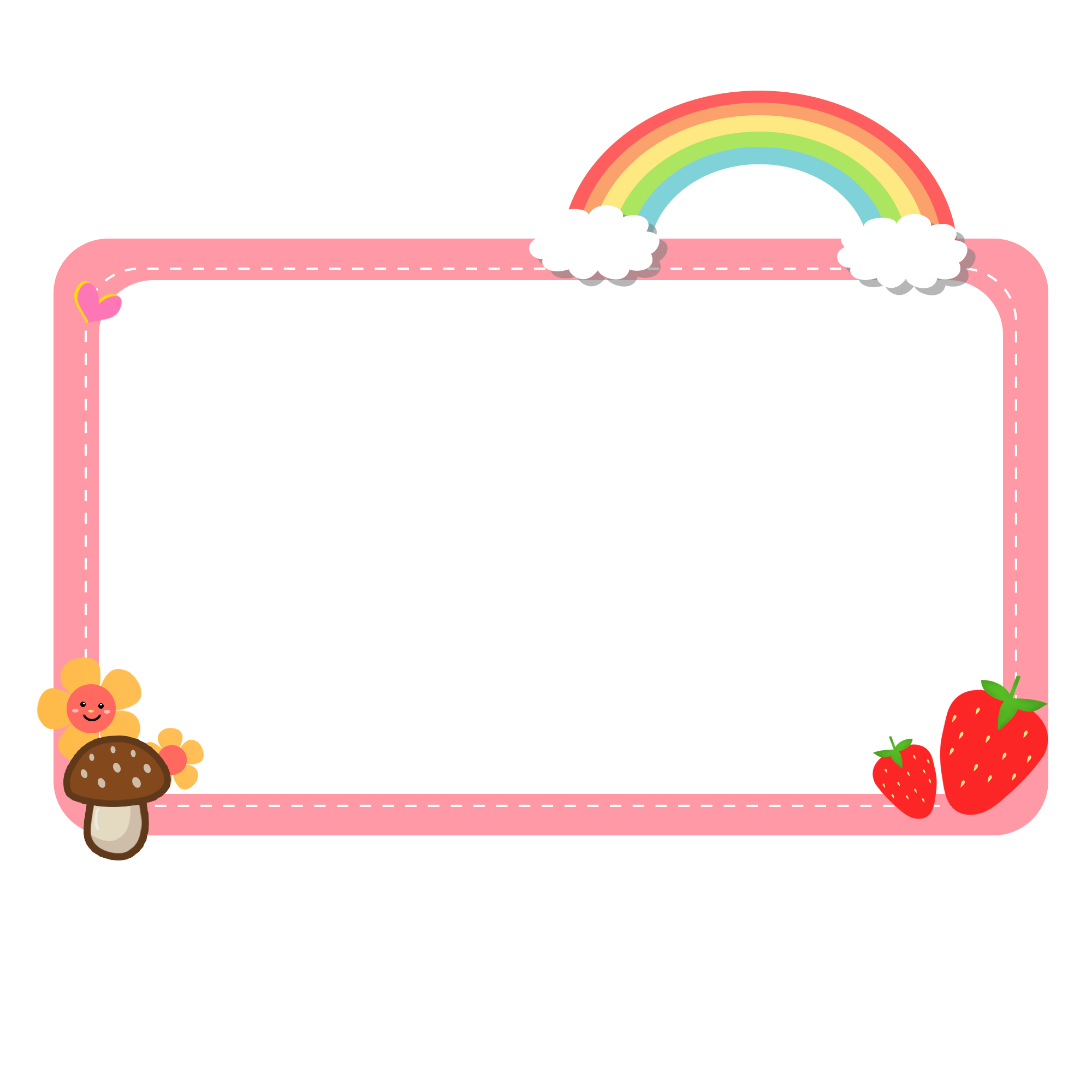 Cách 2
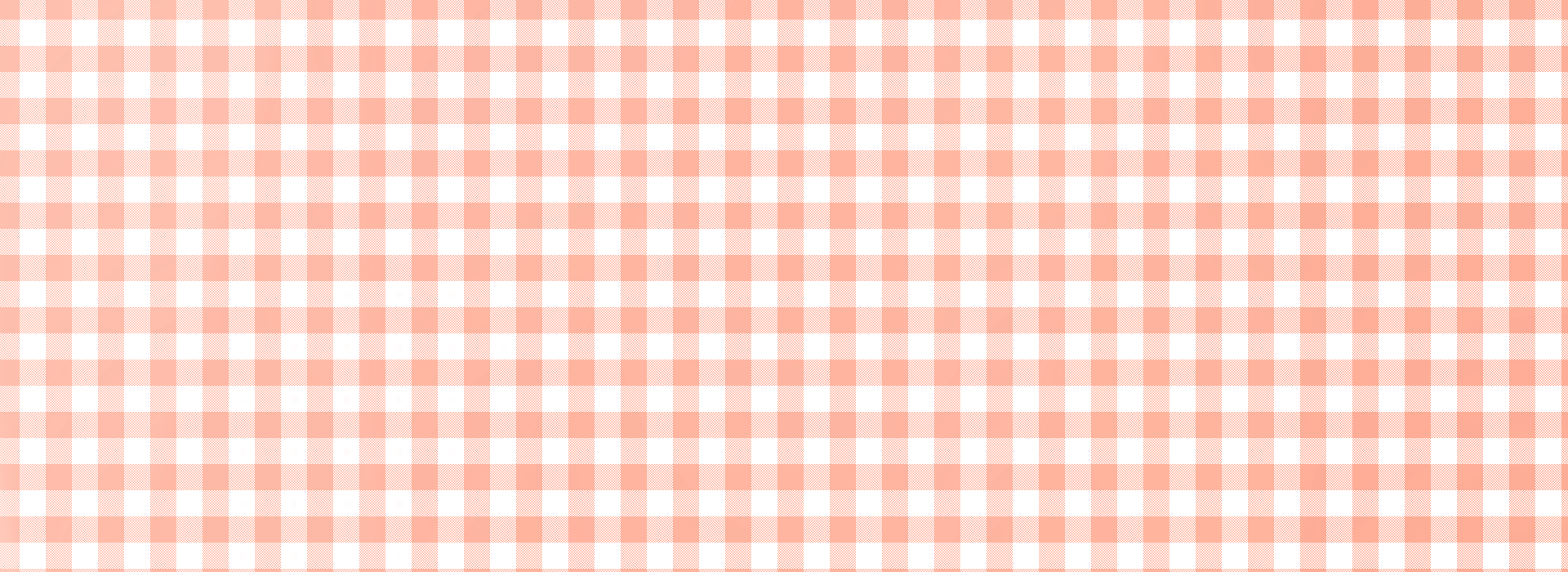 Bài giải:
Mai còn lại số bút màu là:
10 x (4 – 2) = 20 (bút)
Đáp án: 20 bút
HS đóng vai Nam, Mai, Rô - bốt nêu cách tính biểu thức : 
64 + 55 + 45
3
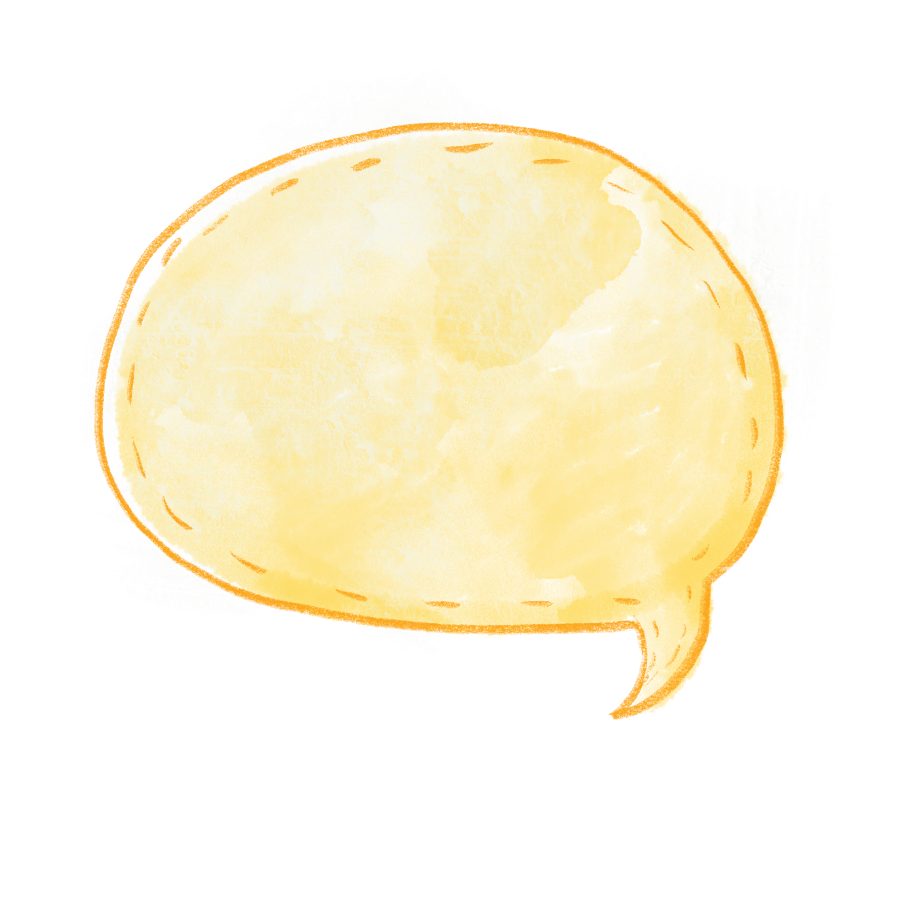 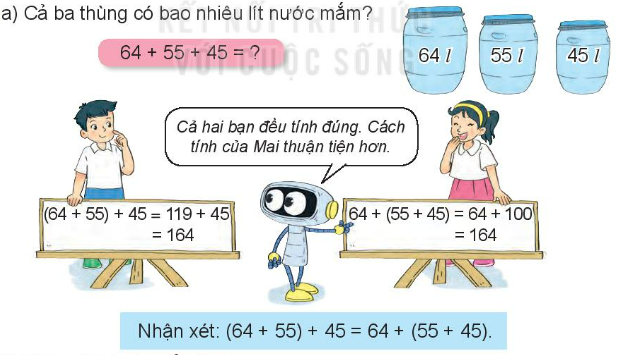 Muốn tính tổng của 3 số hạng ta làm thế nào?
Muốn tính tổng của 3 số hạng ta có thể tính tổng 2 số hạng đầu trước hoặc 2 số hạng sau trước rồi cộng số hạng còn lại.
3b
Tính giá trị biểu thức
207 + 64 + 36
123 + 80 + 20
= 123 + (80 +20)
= 123 + 100
= 223
= 207 + (64 + 36)
= 207 + 100
= 307
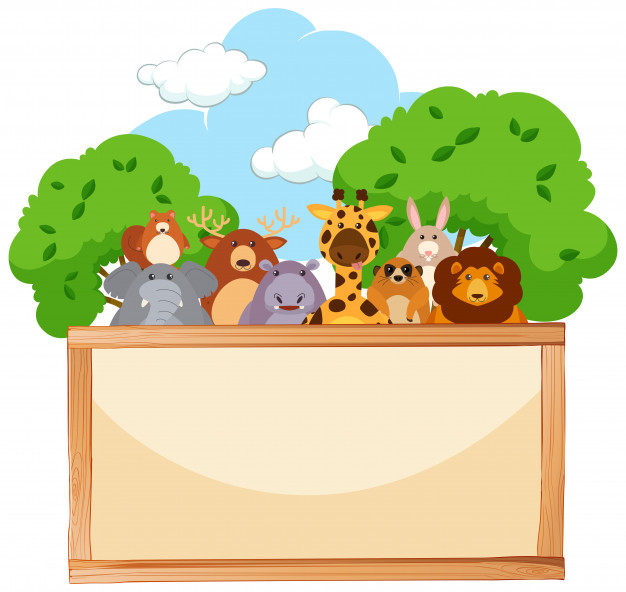 Em cần nhớ
Hoàn thành bài tập.
Xem trước bài tiếp theo: So sánh số lớn gấp mấy lần số bé.
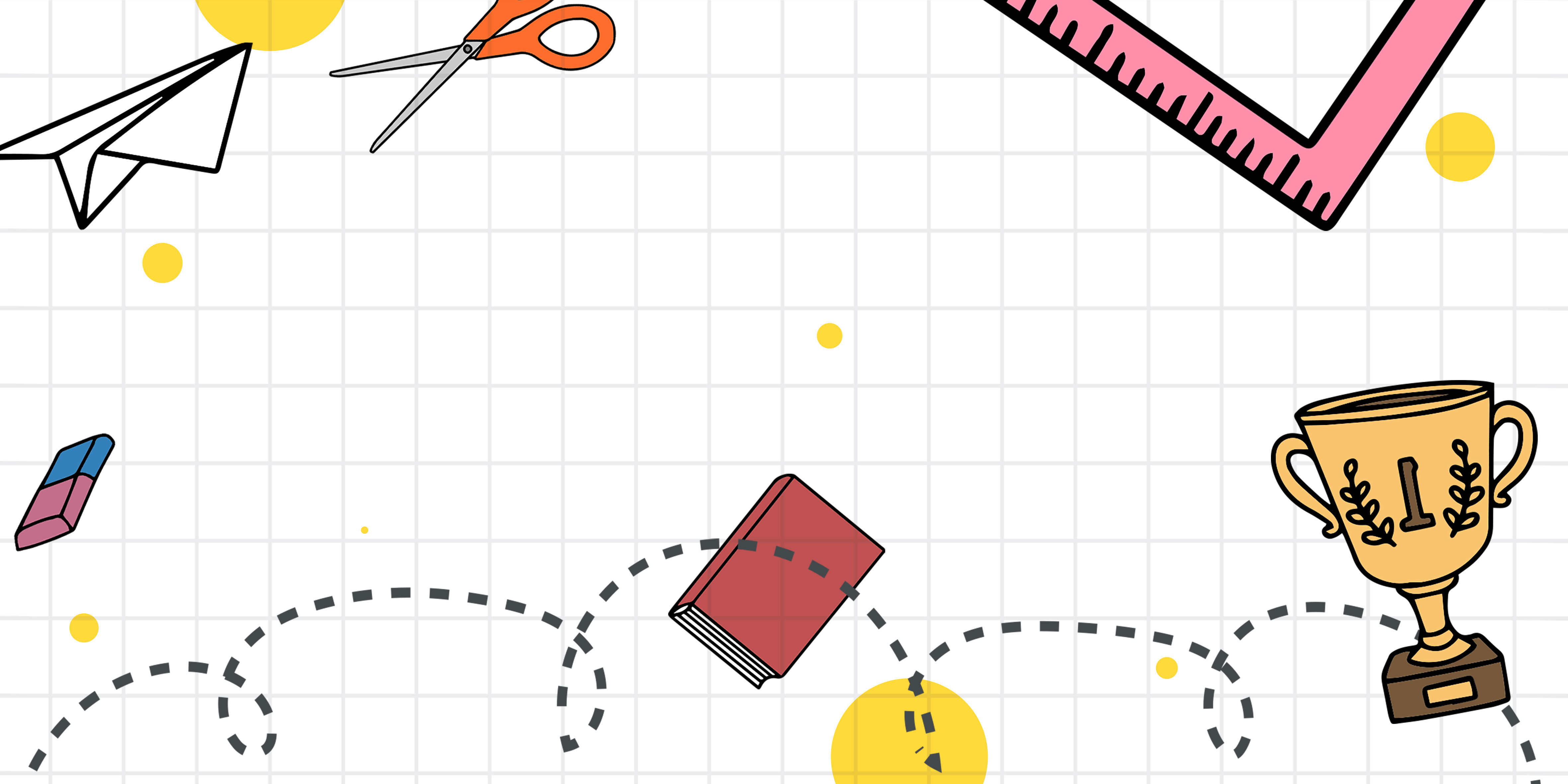 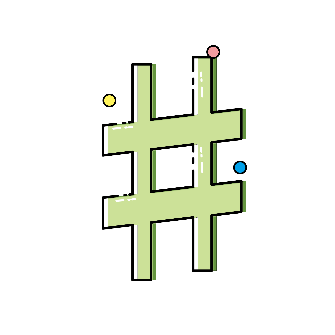 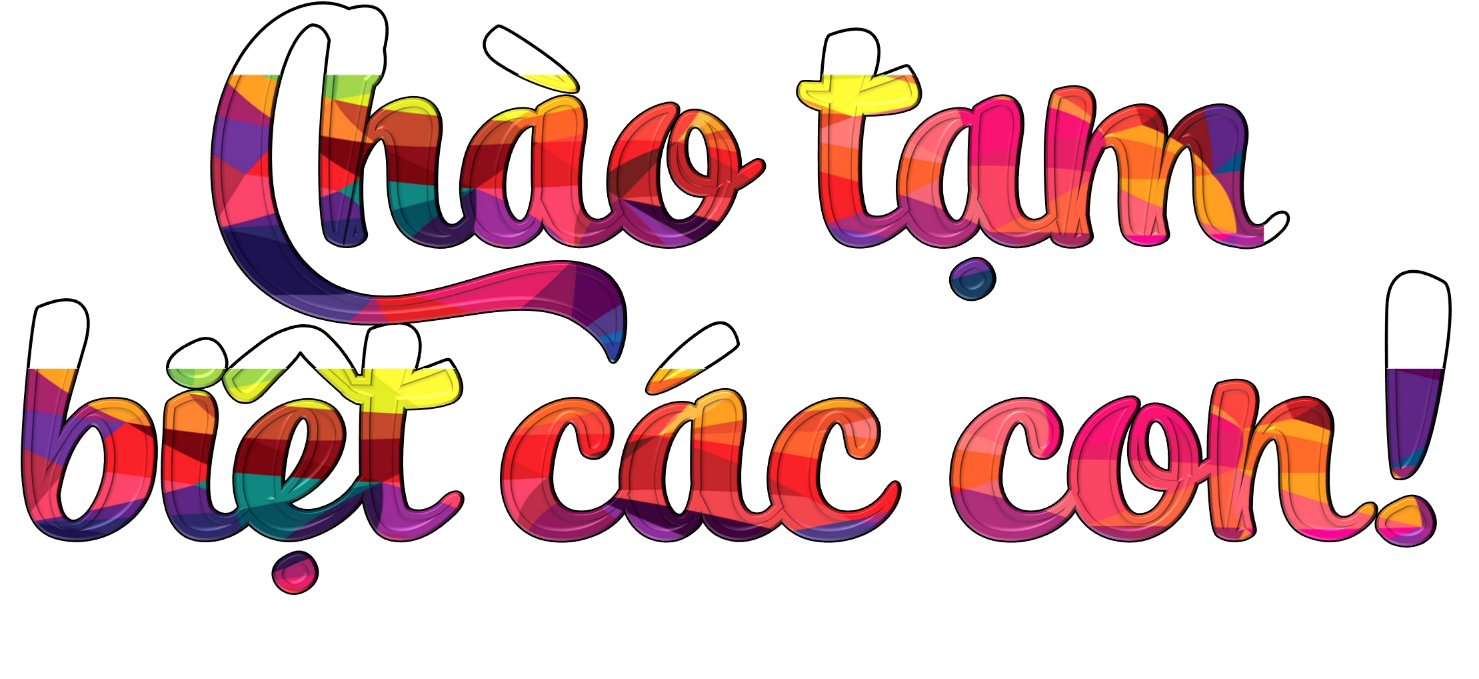